Structure of The World Wide Web
From “Networks, Crowds and Markets”
Chapter 13

Eyal Feder
Nov, 14
What Is the Web?
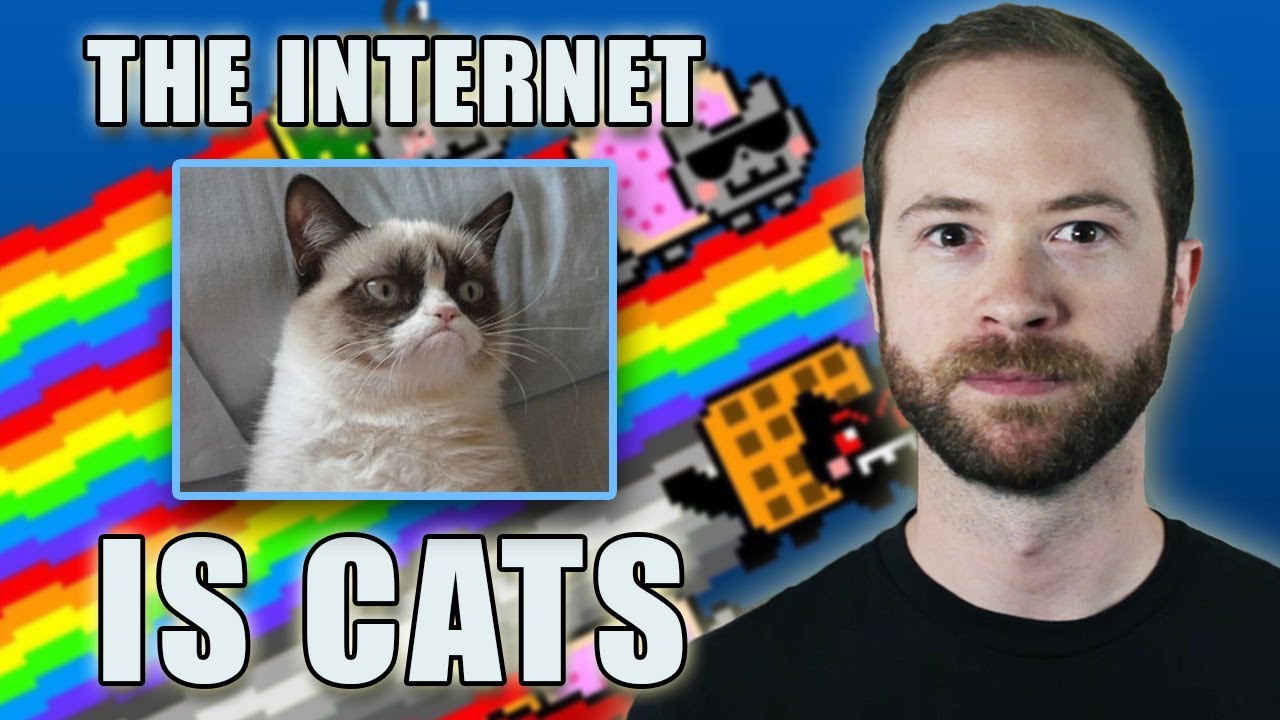 Not really
The Web != Internet
None of the are made of cats

The World Wide Web is an application of the Internet


https://www.youtube.com/watch?v=lskpNmUl8yQ
Information networks Vs. social networks
The basic units connected (nodes) are pieces of information
The edges symbolize some kind of connection between them
Share a lot of the ideas mentioned in earlier sessions
Back to the web
Created by Tim Burners-Lee
A research project in 1989-1991 at CERN
An application of the internet
Two basic features:
Make documents on your computer publically accessible
Easily access these documents using a browser
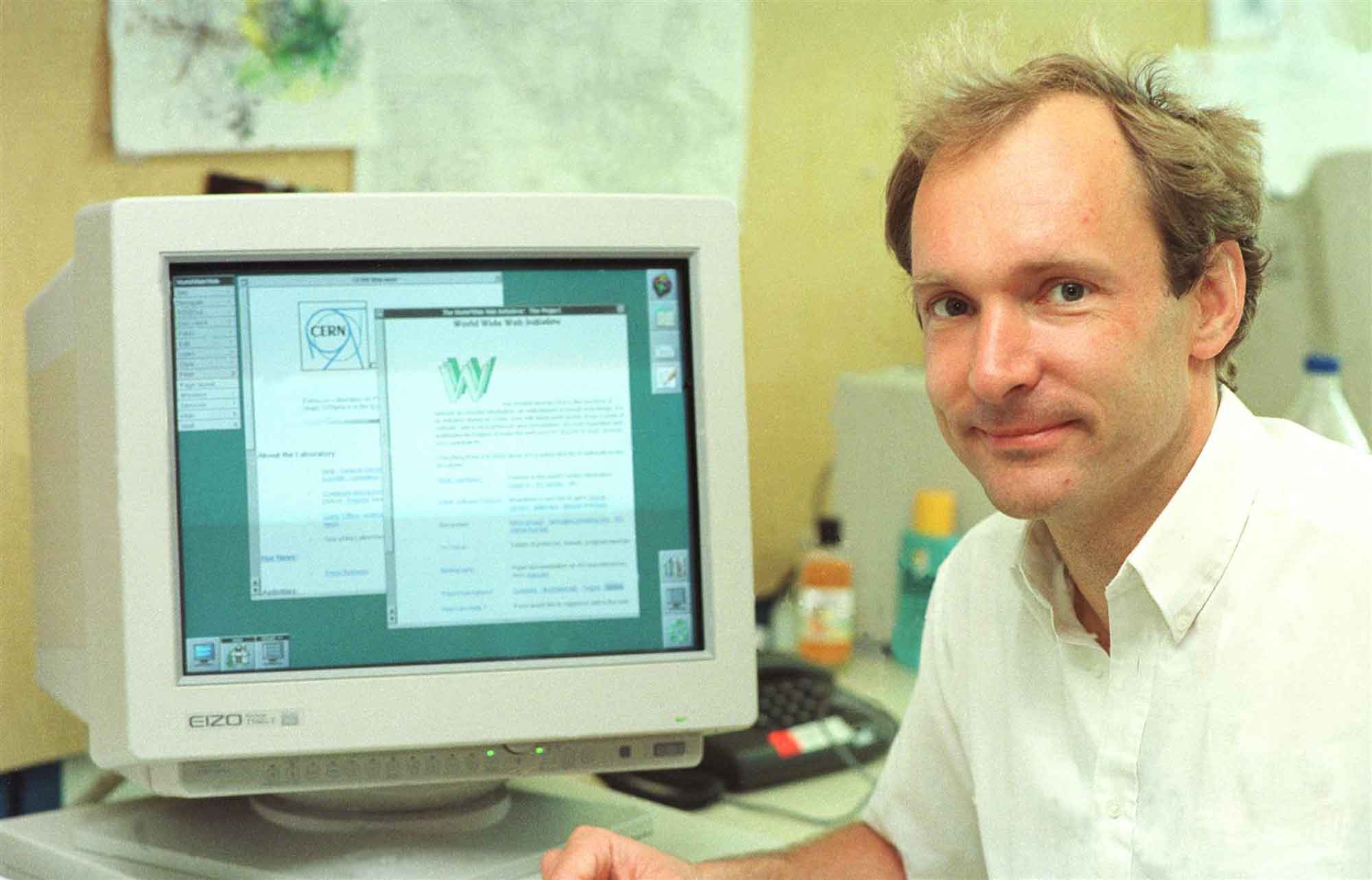 The first browser
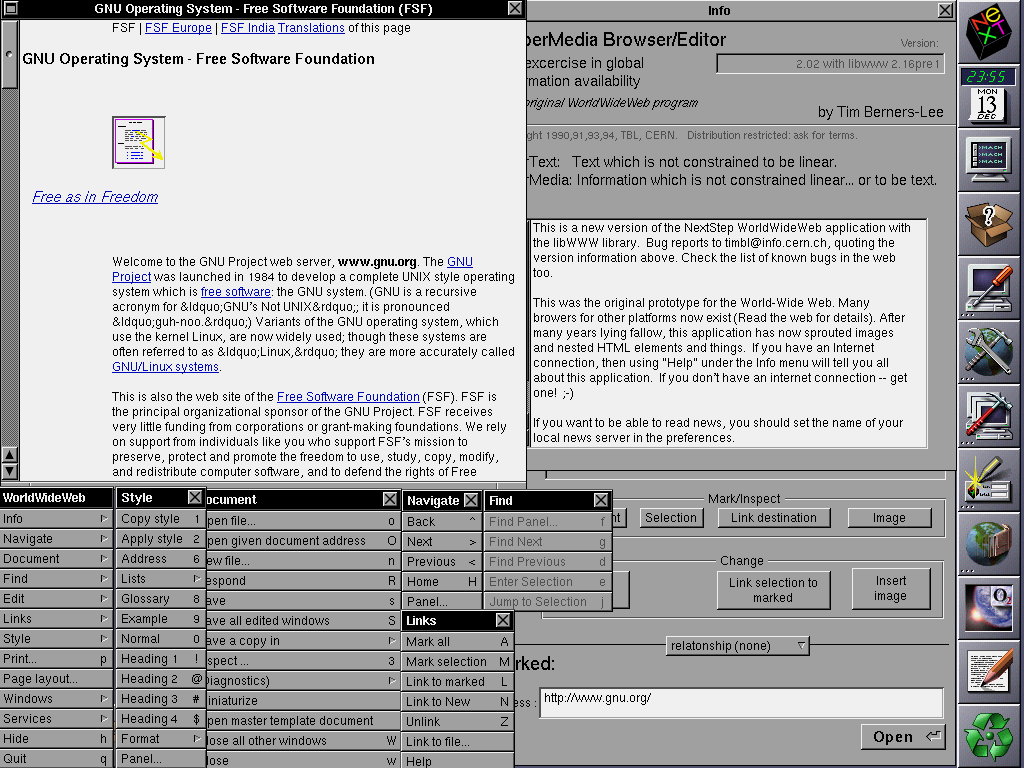 Some are still there
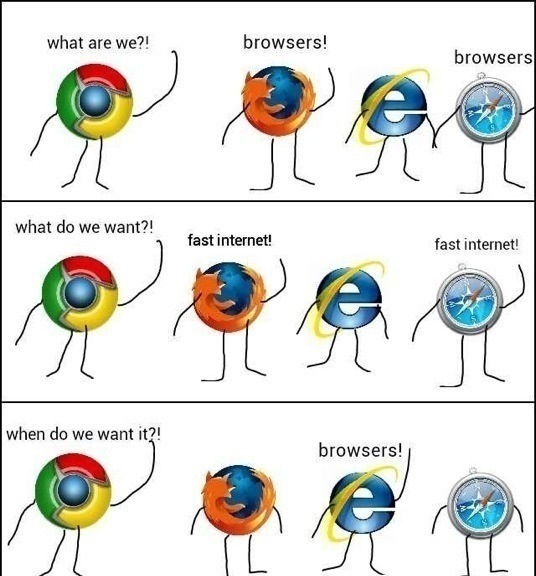 The web as a network
The nodes are documents (pages)
The edges are links (figure 13.2)





How do links work? Hypertext
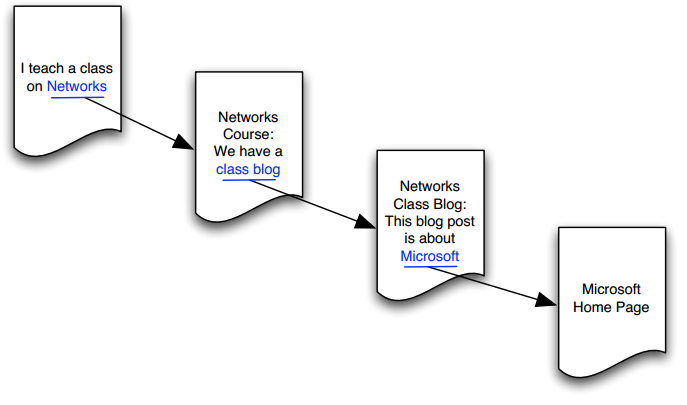 Hypertext
(The coolest thing about the web)
Different ways to manage information
Alphabetically
Hierarchy (like folders)
Classification systems


All of these have one thing in common
					Linearrrr
Earlier non linear connections
Academic references
(also in legal decisions and patents)

Relevant to the web?
Earlier non linear connections
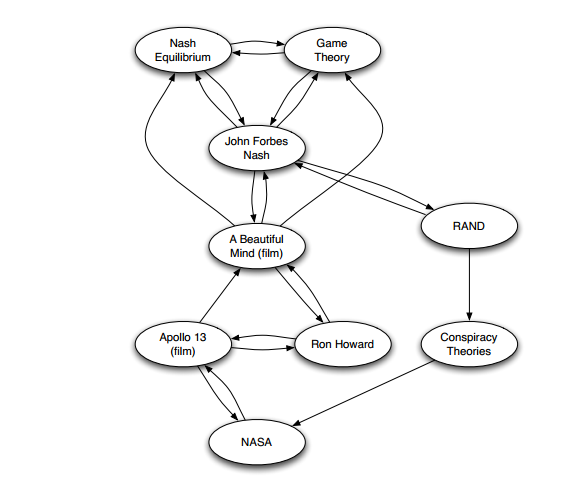 Cross-reference encyclopedia (figure 13.4)
Memex
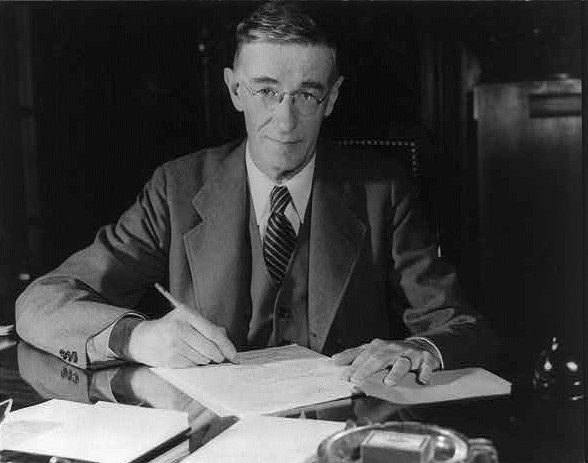 Vannevar Bush, 1945 Article: “As We May Think”
Our memory is not linear.
Hypothetical model – the Memex
Inspired the idea of hypertext
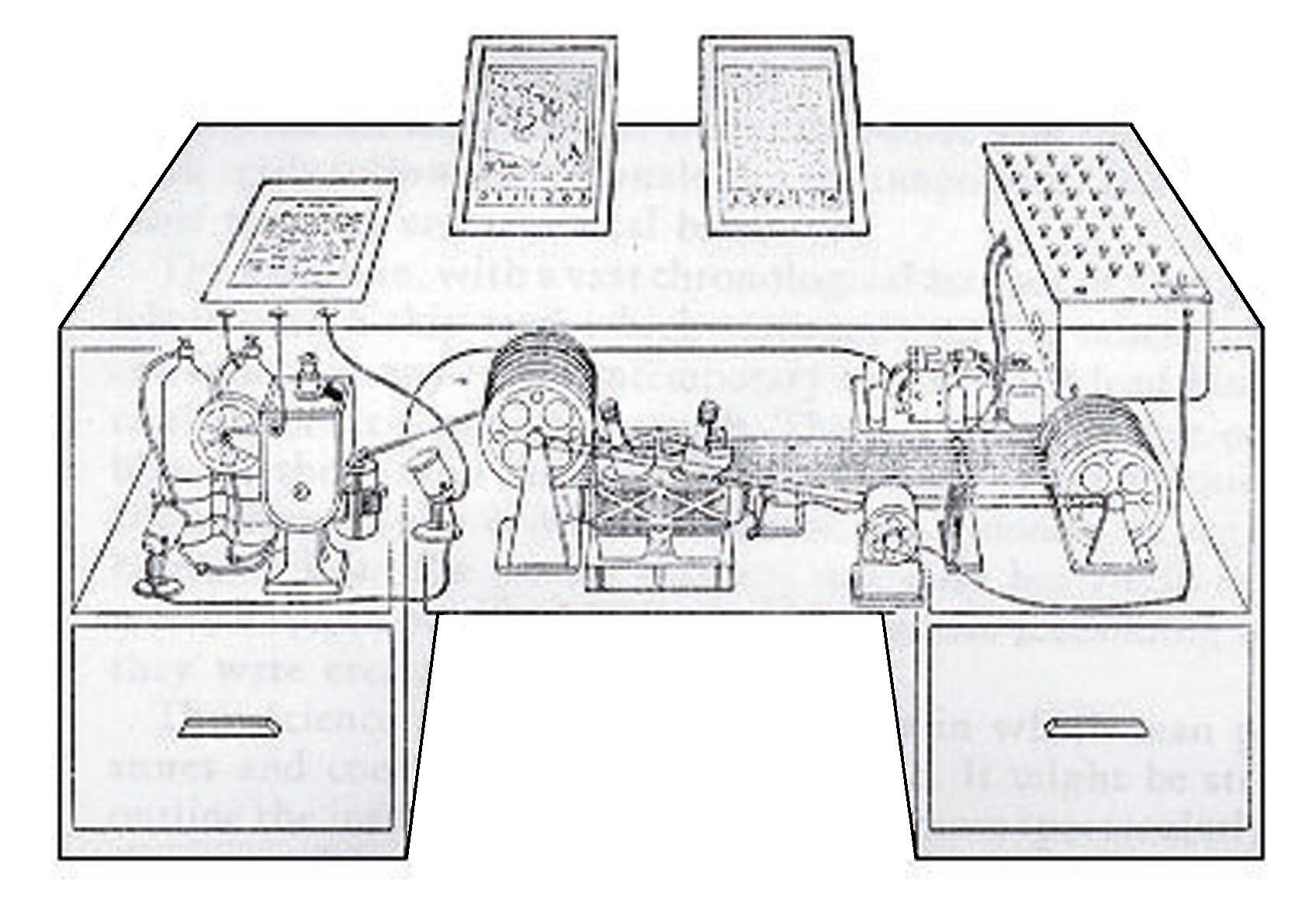 Introducing: Hypertext
The ultimate reason text is blue.
Invented by Burners-Lee
The way web pages are connected
An associative way to organize information
Changes in the web over time
Static pages >> Query pages
In the early days – static pages of contact
Today?
More and more transactional actions, which create query pages
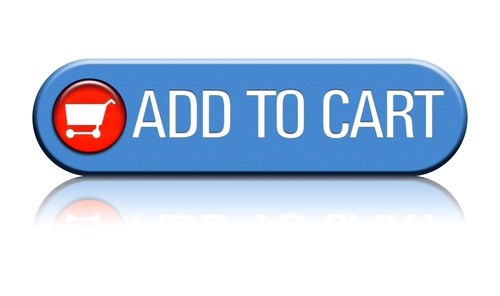 Importance of static pages
“The Backbone of the Internet”
Reliable over time
Include most links
Navigational vs. transactional
Our focus when thinking about structure
Time for math!
(just a little bit, sorry…)
The web as a directed graph
The best mathematical approximation – a graph
Why directed?
What is a path in a directed graph?
“A Path from node A to a node B in a directed graph is a sequence of nodes, beginig with A and ending with B, with the property that each consecutive pair of nodes in the sequence is connected by an edge pointing in the forward direction”
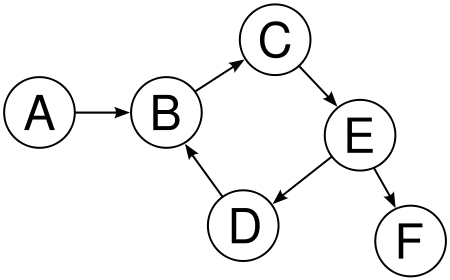 What is Strong Connectivity in a directed graph?
“A directed graph is Strongly connected if there is a path from every node to every other node”
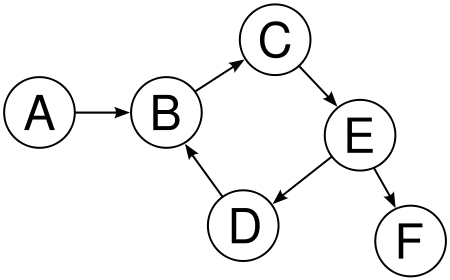 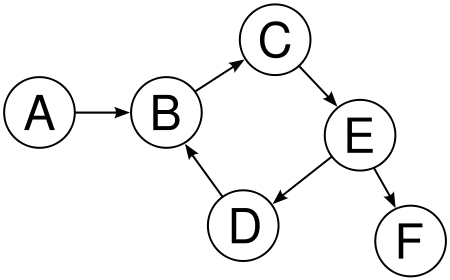 The Concept of Reachability
Since connectivity does not describe all of the connections in a graph, we need another concept – Reachability
Reachability describes the nodes that are reacheable from a certain node or vice versa
How do we check this?
Strongly connected components
Parts of a graph that have strong connectivity
In other words – a group of nodes in which each node is reachable from all other nodes.
Formal: 
We say that a strongly connected component (SCC) in a directed graph is a subset of the nodes such that: (i) every node in the subset has a path to every other; and (ii) the subset is not part of some larger set with the property that every node can reach every other.
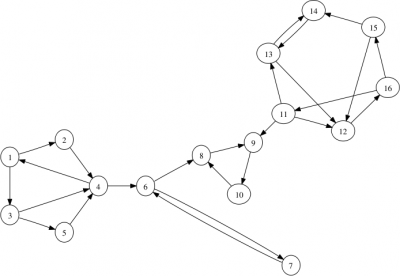 How does all that help us understand the web?
We can map reachability
Using the super-graph
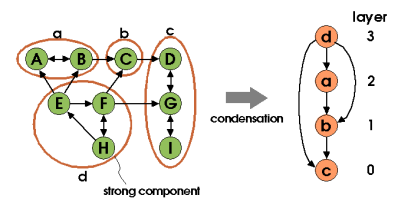 The Bow Tie Structure
History
Short reminder – the Web is not the Internet!
Created in 1999 by Andrei Broder and his colleagues 
Used data from biggest search engine back then – AltaVista.
Afterwards – reevaluated many times
The bow tie structure
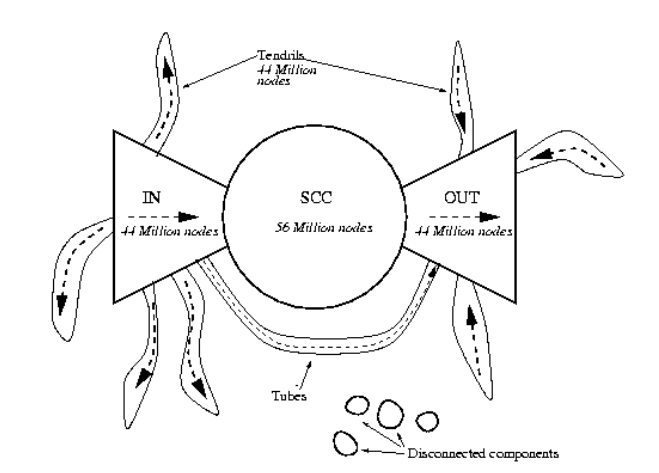 Why a giant component?
Counter-intuative, ha?
Let’s think probability
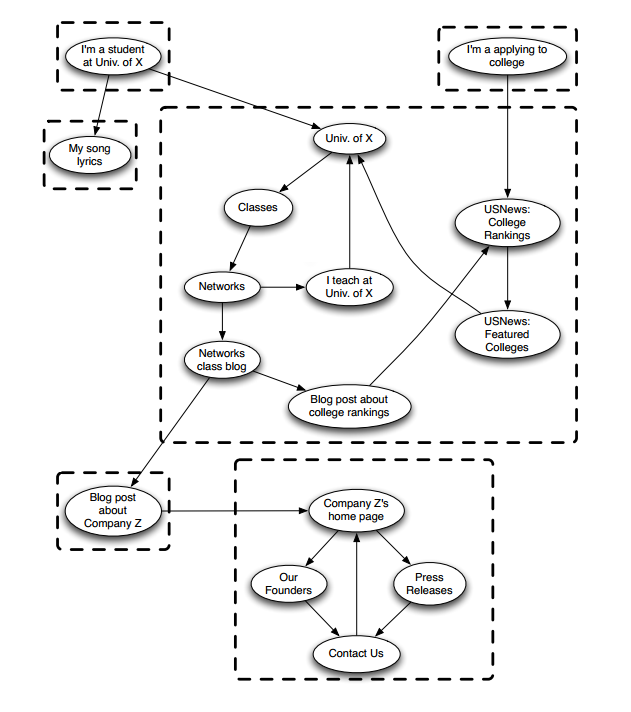 Different kinds of nodes
In the SCC
In the “inbound” part
In the “outbound” part
Tendrils
Disconnected nodes
Limitations
The bow-tie structure is a “mile high” view
Not understanding the role of specific nodes (sites)
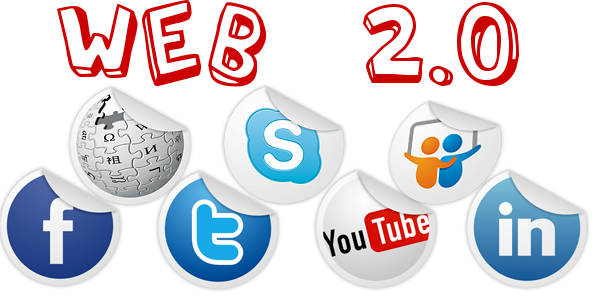 Web 2.0
What is web 2.0?
A concept made popular by Tim O’railey in 2004
Basically – the web’s move towards a “Prosumer” crowd
Three main charachteristics:
(i)    the growth of Web authoring styles that enabled 	many people to collectively create and maintain 	shared content;
(ii)  the movement of people’s personal on-line data 	(including e-mail, calendars, photos, and videos) 	from their own computers to services offered and 	hosted by large companies;
(iii) the growth of linking styles that emphasize on-line 	connections between people, not just between 	documents.
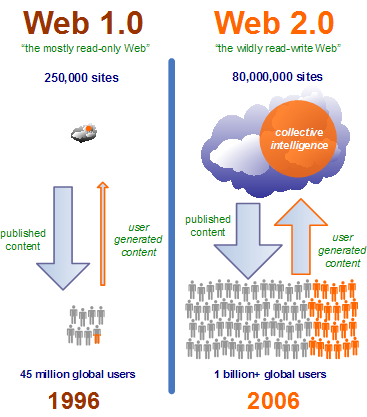 Different implications of web 2.0
“Software that gets better as more people use it”
“The wisdom of the crowds”
“The Long Tail”
A little bit more a bout the structure of the web
From: Albert R., Jeong H, & Barabasi A. - Diameter of the World Wide Web (2000)
About the research
Trying to map reachability on the web
Their main finding – the probability of a node to have k links (inbound and out) follow a power law
Meaning – the web is a Small World Graph, typically found in biological and social networks
This was proven more by the short path research
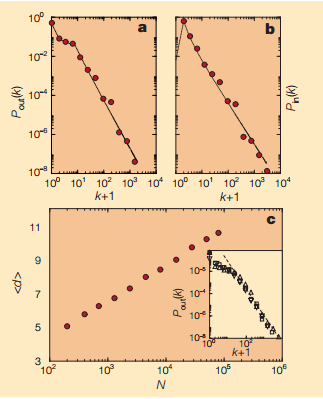 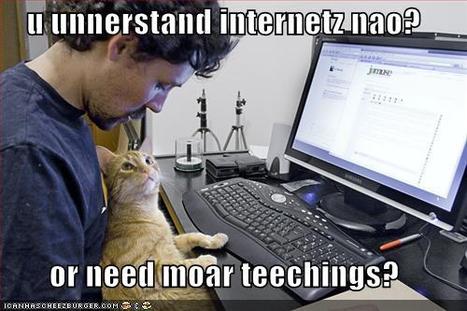